PSAM Conference
Hawaii
28.06.2022
Towards Utilization of Digital Technology for Railway Infrastructure
Sizarta Sarshara and Isabelle C.R. Tardyb
a Institutt for energiteknikk (IFE)
b Bane NOR
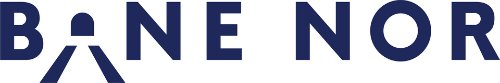